Молодежный спектакль «дверь»
Егор семейников
Ведущий специалист по жанрам творчества  МАУ «ДВОРЕЦ ИСКУССТВ»

мегион, 2021
«ДВЕРЬ» -
Спектакль о  создании фронтовых бригад артистов, писателей, художников и фронтовых театров
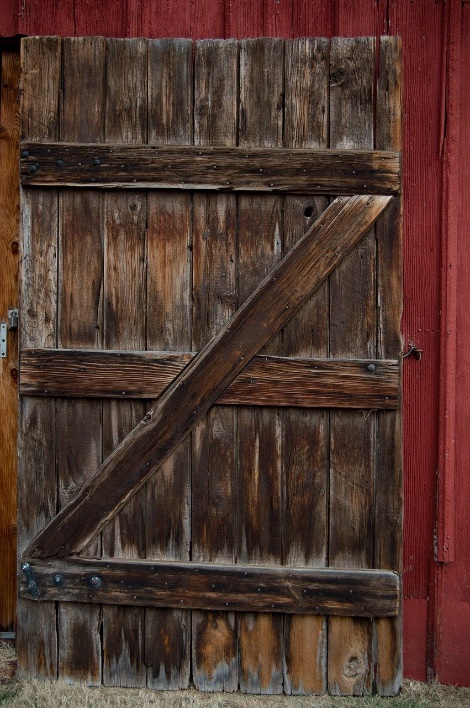 ЦЕЛЬ проекта – показ спектакля с участием молодых самодеятельных артистов
Задачи:
Патриотическое воспитание молодежи
формирования социально-активной личности, обладающей чувством национальной гордости, гражданского достоинства, любви к Отечеству, своему народу и готовностью к его защите
Социальная значимость проекта
Военно-патриотическое воспитание молодежи - одно из основных направлений современной политики российской Федерации
Личное участие каждого зрителя и молодого артиста в проекте предполагает достижение психологического и эстетического воздействия, способного пробудить гражданские чувства и военно-патриотический дух среди современной молодежи
Этапы реализации проекта
Реализация проекта планируется на базе 
мау «дворец искусств» и дк «сибирь»